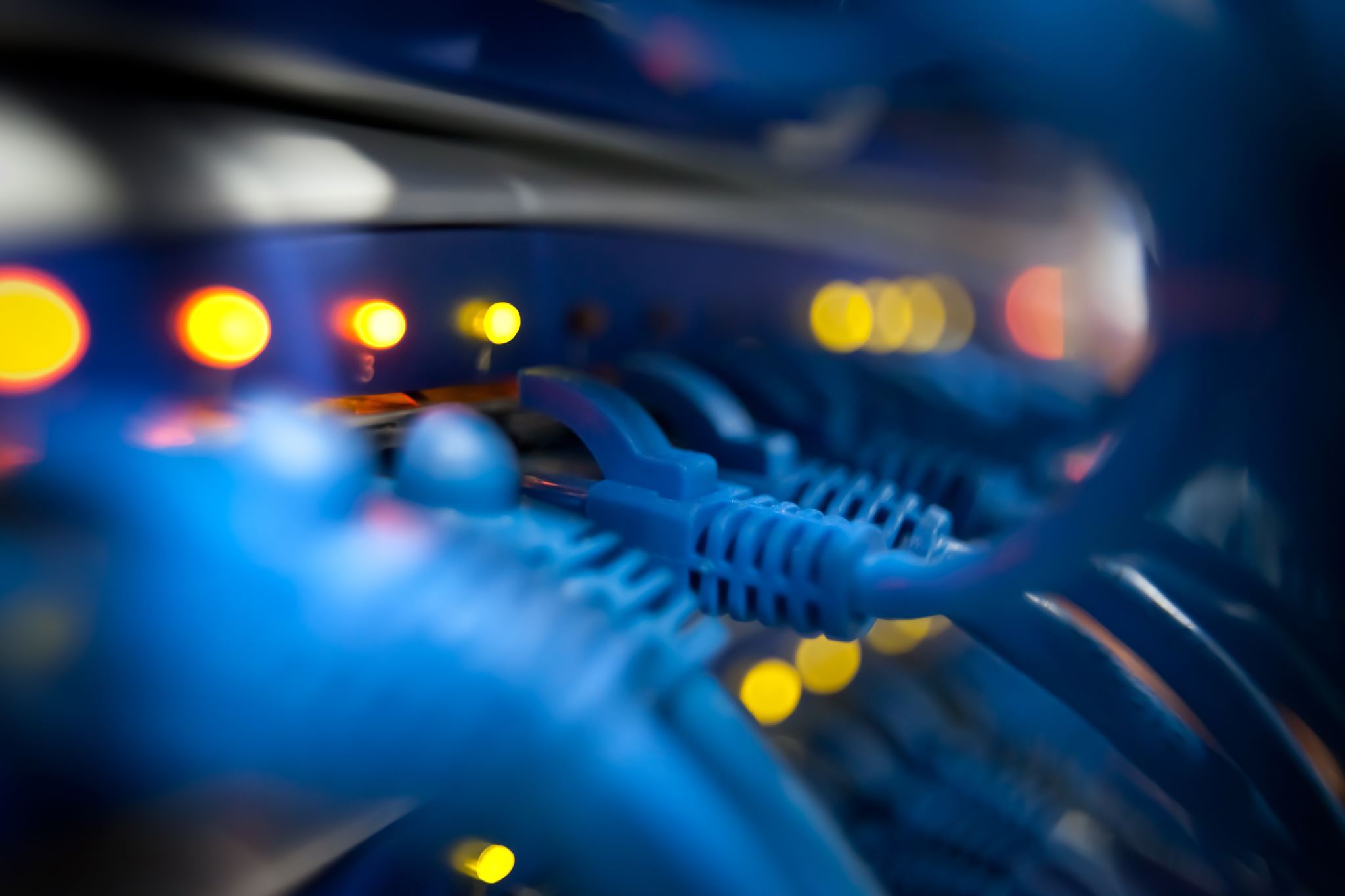 Is it easy to write a video sink plugin 😋?
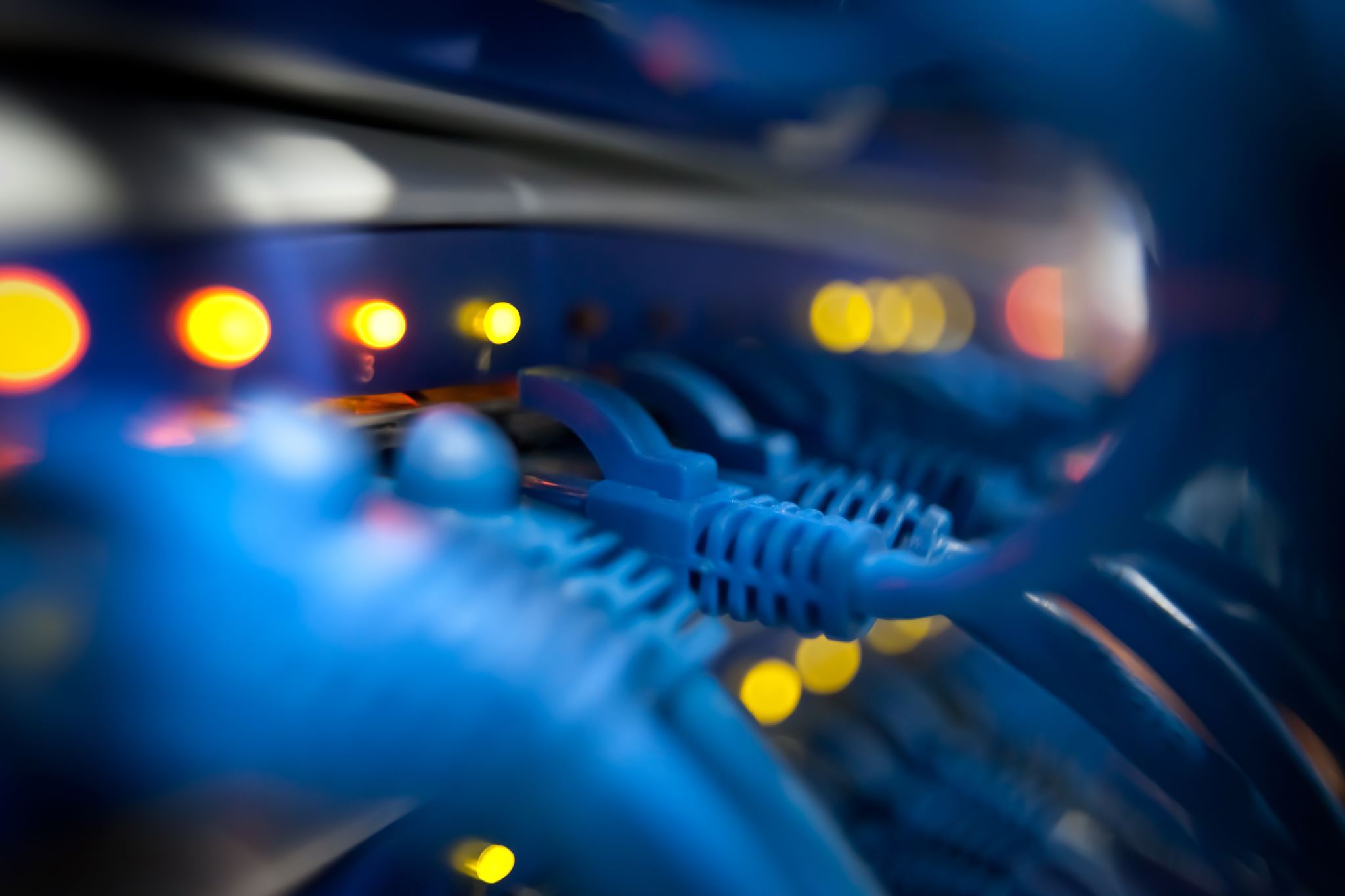 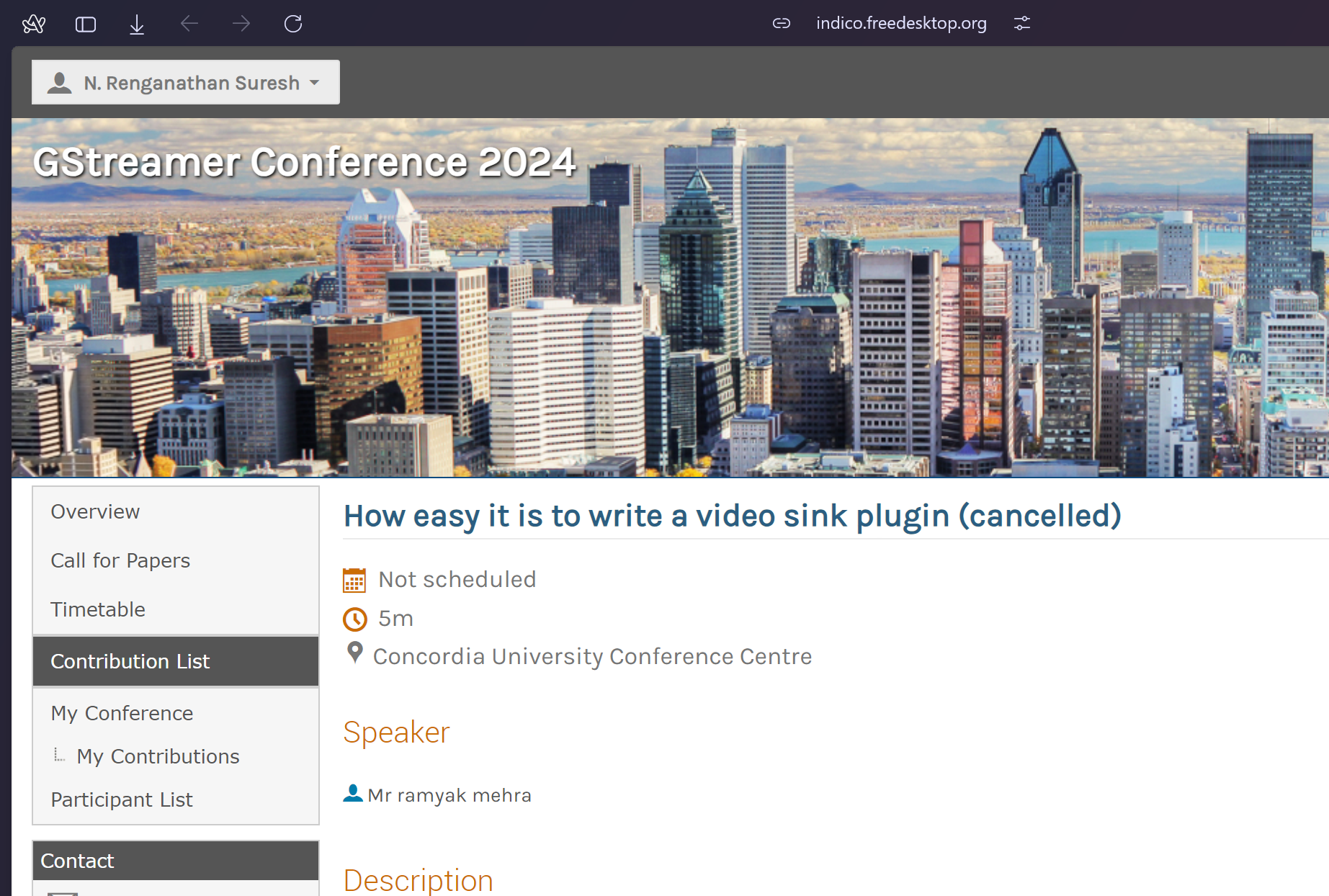 Is it easy to write a video sink plugin 😋?
-Nikhil KRS
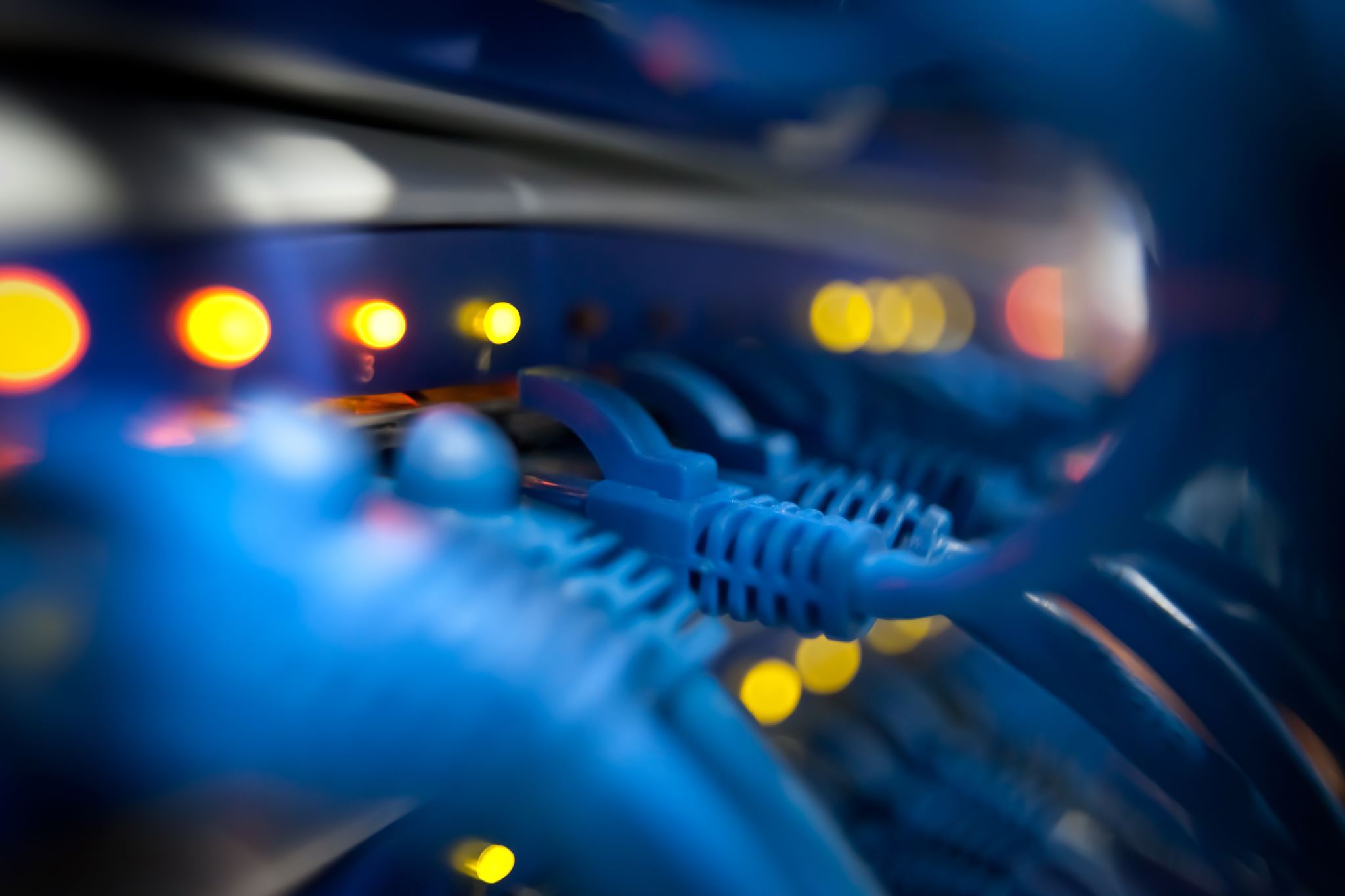 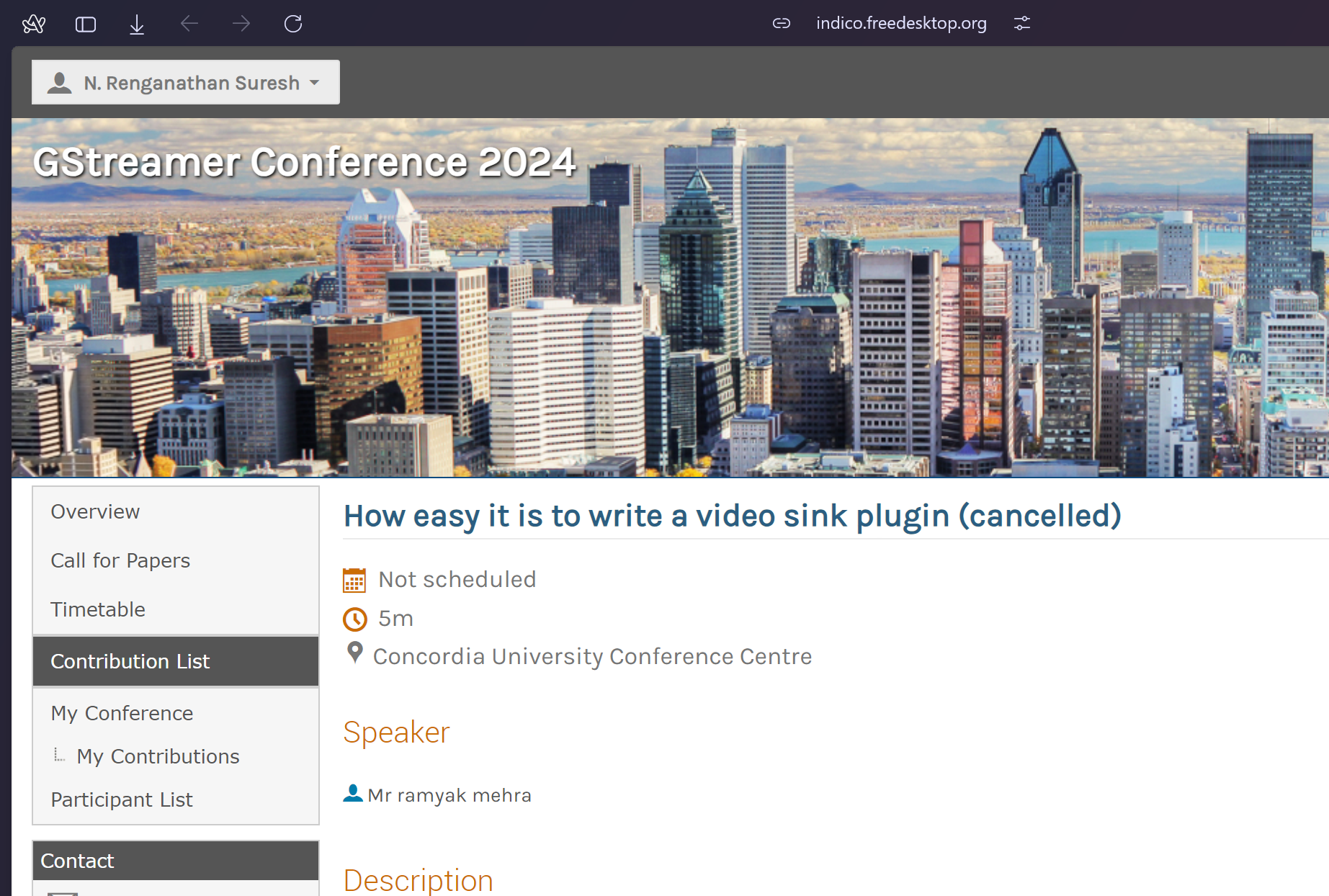 Is it easy to write a video sink plugin 😋?
Attempts at proving that it’s easy to replace Nvidia’s closed source plugins
-Nikhil KRS
🤨
Why:Simple IP Camera workflow (?):    Receive, and record videos on-demand without re-encoding
Why:Simple IP Camera workflow (?):    Receive, and record videos on-demand without re-encoding
Rest of your video pipeline
Why:Simple IP Camera workflow (?):    Receive, and record videos on-demand without re-encoding
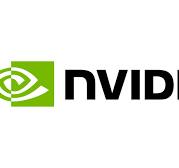 Why:Simple IP Camera workflow (?):    Receive, and record videos on-demand without re-encoding
Rest of your video pipeline
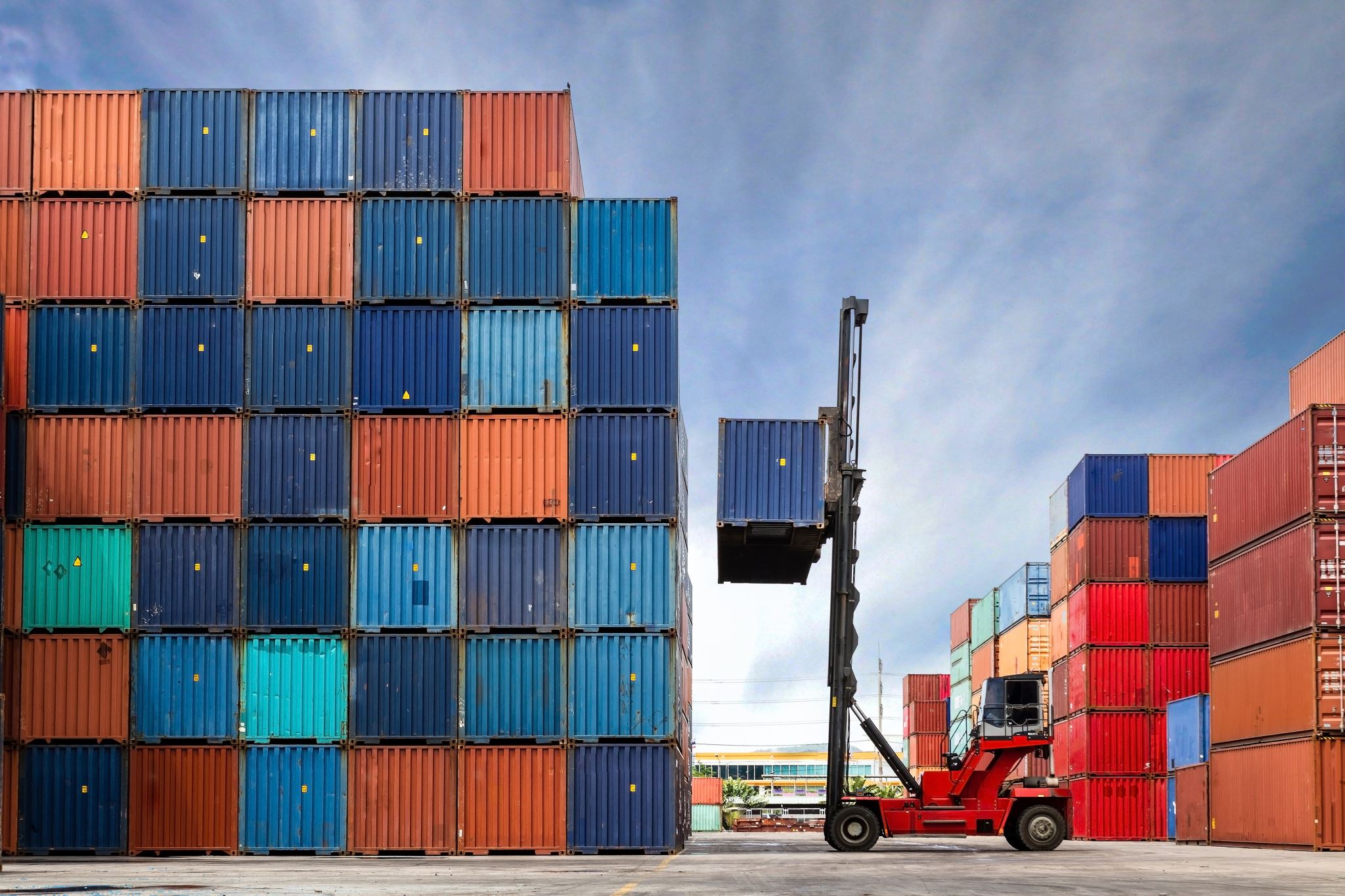 Things to look out for
Video buffers that start with p/b frame are going to result in a nonsensical video
Timestamps (PTS, DTS, etc) – if your source is an RTSP source, they’re likely going to be off
Codec <> Container compatibility
Building a pipeline for disk files vs networks: Lookout for pay/depaying, congestion/breakage handling, buffering
Always check for caps, negotiation and transfers
There’s a reason Nvidia (and everyone 😋) is able to derive continued value from its closed source offerings